Ingen informationsklass vald
Referensgruppsmöte
24 augusti 2023
Agenda 24 augusti
15 minuters intradagshandel inom budområden via Nemos
Elmarknadshandboken inför 1 november
Ediel
NBM tidplan
Aktörsmöten
Övriga frågor
2
15 min intradagshandel inom budområden
3
Intradagsandel (IDC) på 15 minuter inom budområden
Handel startade 22 maj kl. 14.00
Nyhet har gått ut från Svenska kraftnät
Reaktioner?
4
Analys av handelsutfallet för MS1 (IDC 15min IZ)
Initialt, mycket lite 15min handel inom budområden på intradagmarknaden
Mycket lite 15min handel inom budområden på intradag
Vid go-live skedde en del handel, troligtvis aktörer som ville testa sina interna system
Toppnoteringen på 43 600 kWh, skedde under första dygnet, motsvarade ca 2% av sälj respektive 9% för köp i SE2. 
I SE4 och NOx har ingen handel alls registrets under hela perioden (Norge har inte haft sin go-live)
Endast data från Nord Pool har analyserat, då handel som sker via EPEX är i nuläget inte känt, men förväntas också vara relativt låga volymer 
Den låga handelsutfallet är förväntat då aktörerna har inga finansiella incitament till handel utan det är främst en möjlighet för dem att testa sina system
Under första dygnet, skedde handel på totalt 56 400 kWh inom budområden i Norden
Totalt i Norden, registrerades 56 400 kWh 15min handel inom budområden under det första dygnet, 22/5 2023
Ingen handel alls i SE1, SE4, NOx 
För den svenska marknaden uppgick handel det första dygnet till 43 600 kWh, vilket motsvarar ~2% av sälj och ~9% för köp i SE2 
19:00 skedde toppnoteringen på 16400 kWh, vilket är en markant andel, mer än 50% för köp
Elmarknadshandboken
8
Ediel
9
En milstolpe är ute
https://www.ediel.se/Portal/Milestone/Report/15-MINUTER 
Bilden kommer ändras när fler testfall publiceras
NBM tidplan
11
Vi har tagit tydligt sikte (aim)
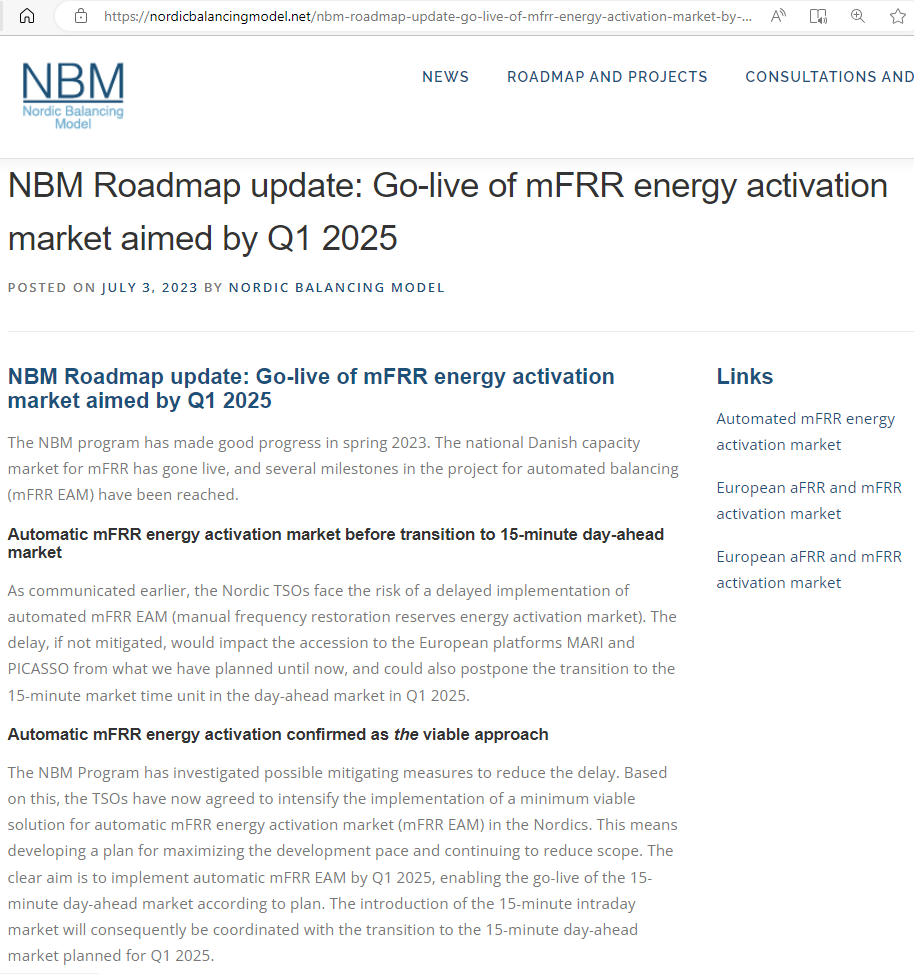 NBM Roadmap update: Go-live of mFRR energy activation market aimed by Q1 2025 – nordicbalancingmodel
12
Anslutning till MARI och PICASSO
NBM tidslinjeEtt urval leveranser ur Svenskt perspektiv
15min DA
BSP roll införs
Automatisk mFRR EAM
15min ID
Ny svensk kapacitetsmarknad för aFRR
15min ISP
2023-11-01
Mätförordningen träder i kraft
Rapportering på 15min
Enpris och en position för obalanser (införd)
2023-05-22
Förändring i balansavräkningen
15 minuters produkter inom budområden
Ny gemensam nordisk kapacitetsmarknad för aFRR
2023-03-28
[Speaker Notes: NBM är ett program med flera leveranser både på nationell och nordisk nivå.
Flera av NBMs leveranser är levererade. Här redovisas ett urval.

För 2023 finns två tidsatta.

Svårigheter med mFRR EAM gör att vi Idag gör en omplannering. Senare leveranser beroende på mFRR EAM.]
PICASSO
MARI
Relevanta delar i NBM
15 minuters MTU på DA
MTU
15 minuters MTU på ID
ISP
2023-05-22
Obalanspris och avräkning av obalanser på 15 minuter
eSett räknar på 15 min
15 minuters produkter för 
mFRR EAM
Automatik i reglerkraftavrop
mFRR EAM
15 min mätning 
av energivolymer
Flödesbaserade kapaciteter i DA
2023-11-01
MTU Market Time Unit
ISP   Imbalance Settlement Period
DA    SDAC Singel Day Ahead Coupling
ID     SIDC Single Intraday Coupling
mFRR EAM   Manuel Frequency Restoration Reserves Energy Activation Market
[Speaker Notes: 15 minuters produkter på intra dag-marknaden – MTU (Market time unit)
Behövs för att balansansvariga ska kunna handla sig i balans med samma upplösning som avräkningsperioden
15 minuters produkter på dagen före-marknaden är inget krav för 15 min ISP, men det finns krav på att detta ska införas av NEMOs i samband med 15 min ISP
15 minuters produkter på balanseringsmarknader – MTU (Market time unit) 
15-min produkter på balanseringsmarknaden behövs för att prissätta balansenergi med samma upplösning som avräkningsperioden
15 min avräkningsperiod för obalanser (via eSett) – ISP (Imbalance Settlement Period)
Beräkningen av en balansansvarigs obalanser ska ske med 15-min upplösning
15 min mätning
För att balansavräkning ska fungera korrekt krävs att även uppmätta energier har samma upplösning
För att följa tidigare nämnda principer behöver mätning reflektera ISPn och MTUn]
PICASSO
MARI
Relevanta delar i NBM
Aktörer skall handla sig i balans fram till ID stänger. ID måsta ha samma eller en kortare MTU för att detta skall vara möjligt.
15 minuters MTU på DA
MTU
Det måste finnas balanseringsprodukter att avropa på samma eller kortare MTU jämfört med handel på DA och ID.
15 minuters MTU på ID
ISP
2023-05-22
För att sätta obalanspris på 15 min krävs att automatiken är väl beprövad i skarp drift under en period.
Obalanspris och avräkning av obalanser på 15 minuter
eSett räknar på 15 min
15 minuters produkter för 
mFRR EAM
För att klara att hantera 15 min perioder i balansering (kontrollrummet) krävs automatik i avrop av reglerkraft.
Automatik i reglerkraftavrop
mFRR EAM
15 min mätning 
av energivolymer
Flödesbaserade kapaciteter i DA
Mjukvaran mFRR EAM är designad med förutsättning att “transit flows” tas om hand av FB på DA.
2023-11-01
MTU Market Time Unit
ISP   Imbalance Settlement Period
DA    SDAC Singel Day Ahead Coupling
ID     SIDC Single Intraday Coupling
mFRR EAM   Manuel Frequency Restoration Reserves Energy Activation Market
[Speaker Notes: 15 minuters produkter på intra dag-marknaden – MTU (Market time unit)
Behövs för att balansansvariga ska kunna handla sig i balans med samma upplösning som avräkningsperioden
15 minuters produkter på dagen före-marknaden är inget krav för 15 min ISP, men det finns krav på att detta ska införas av NEMOs i samband med 15 min ISP
15 minuters produkter på balanseringsmarknader – MTU (Market time unit) 
15-min produkter på balanseringsmarknaden behövs för att prissätta balansenergi med samma upplösning som avräkningsperioden
15 min avräkningsperiod för obalanser (via eSett) – ISP (Imbalance Settlement Period)
Beräkningen av en balansansvarigs obalanser ska ske med 15-min upplösning
15 min mätning
För att balansavräkning ska fungera korrekt krävs att även uppmätta energier har samma upplösning
För att följa tidigare nämnda principer behöver mätning reflektera ISPn och MTUn]
Aktörsmöten
16
Aktörsmöte om balansmarknaderna 11 september
Radisson Blu Royal Viking, Vasagatan 1, Stockholm (ej digitalt)
11 september kl 10.00-16.00
Sista anmälningsdag 29 augusti (via svk.se – Möt Svenska kraftnät)

Fokusområden för dagenNordisk balanseringsmodell (NBM) och tidplanFörändringar av reglerkraftmarknaden (mFRR energiaktiveringsmarknad)Go-live för kapacitetsmarknad för mFRRNy roll – leverantör av balanstjänster (BSP)Kommande förändringar gällande FCR-marknadenVad innebär kommunikationslösningen ECP för dig som aktör på balansmarknaderna?
17
[Speaker Notes: Aktörsmöte om balansmarknaderna | Svenska kraftnät (svk.se)]
Aktörsmöte BSP/BRP 29 september
Digitalt (går troligtvis att se på svk.se i efterhand)
29 september kl 13.00-14.30
Inbjudan och anmälan snart uppe på svk.se – Möt Svenska kraftnät

Fokusområden för dagenDe nya rollerna Leverantör av balanstjänster (BSP) samt Balansansvarig part (BRP)Vad det innebär att Energimarknadsinspektionen (Ei) tagit beslut om villkorenPågående arbete och förberedelser i syfte att implementera de nya rollernaÖvergripande implementationsplan
18
Ediel- och avräkningskonferens 9-10 november
Clarion Hotel Arlanda Airport
9-10 november
Sista anmälningsdag 6 oktober (via svk.se – Möt Svenska kraftnät)
Syftet är att informera elmarknadens aktörer om förändringar på elmarknaden

Förslag på innehåll?
19
[Speaker Notes: Ediel- och avräkningskonferensen 2023 | Svenska kraftnät (svk.se)]
Webinar 15 minuters tidsupplösning?
Digitalt
Öppet för alla
Liknande upplägg som mötet i mars
Syftet är att skapa en förståelse för vad förändringen till 15 minuters tidsupplösning innebär

Bra idé?
När?
Förslag på innehåll?
20
Övriga frågor?
21